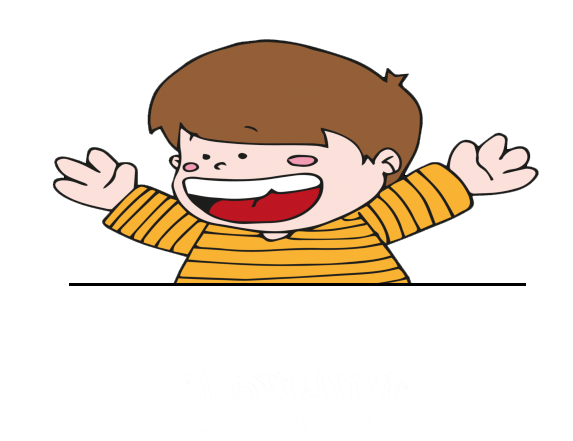 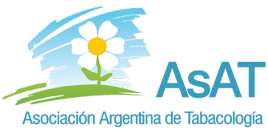 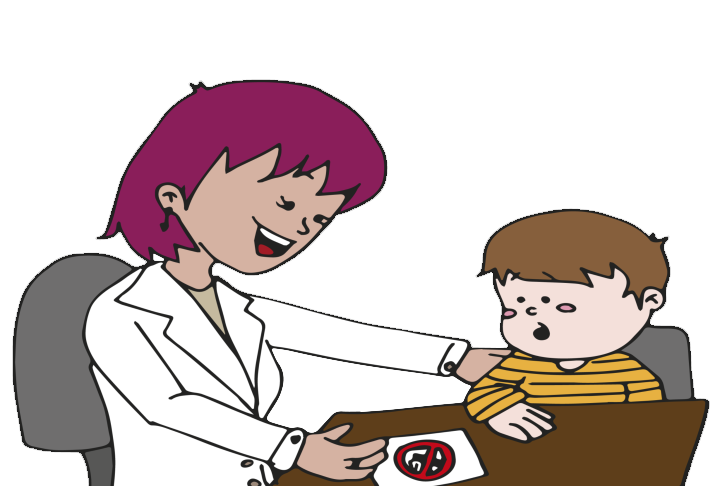 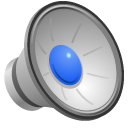 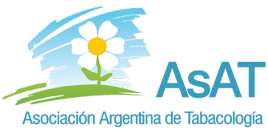 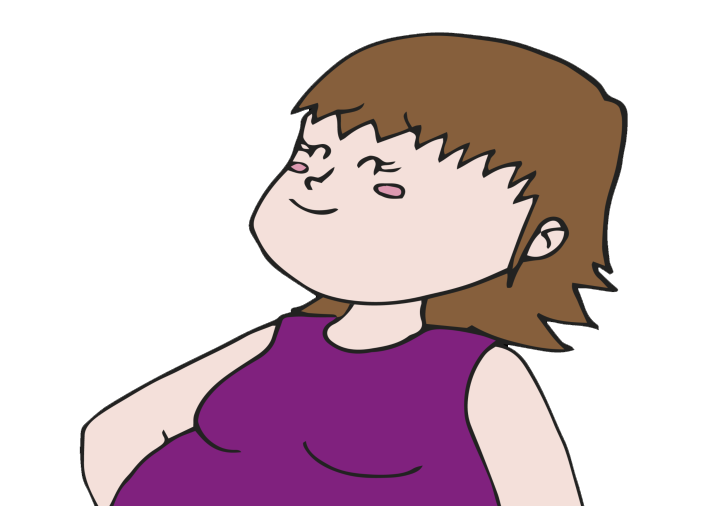 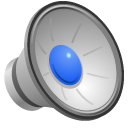 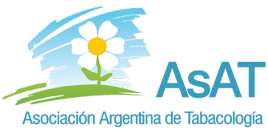 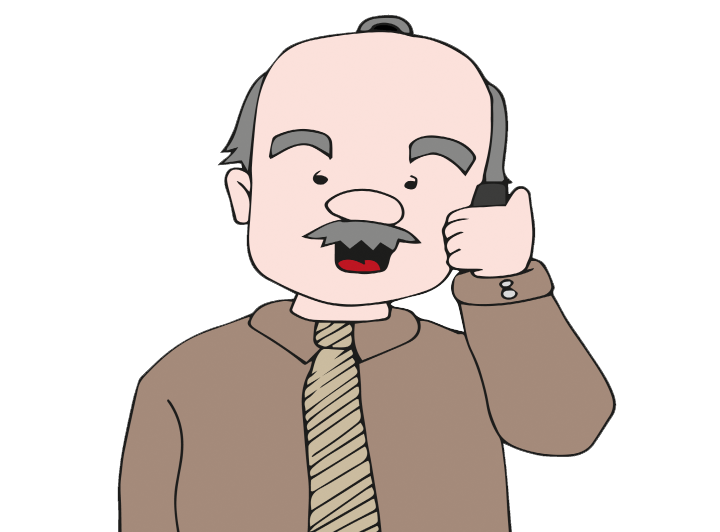 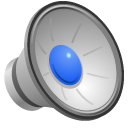 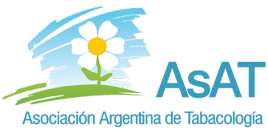 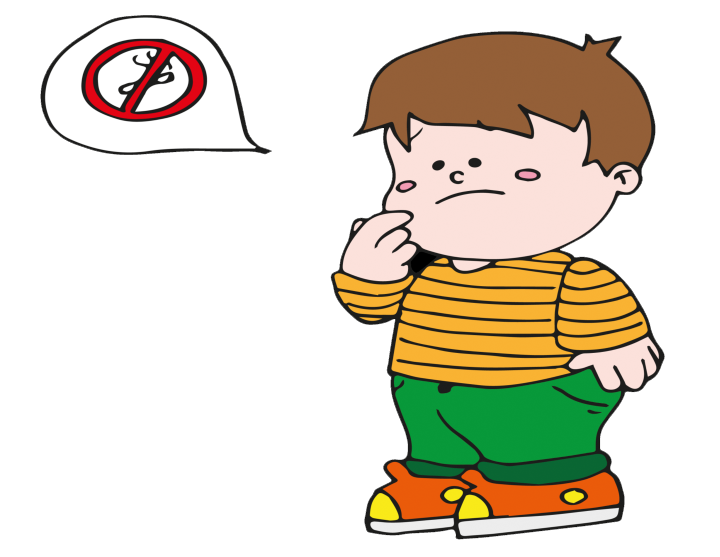 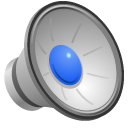 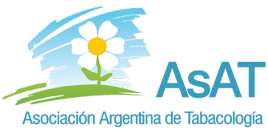 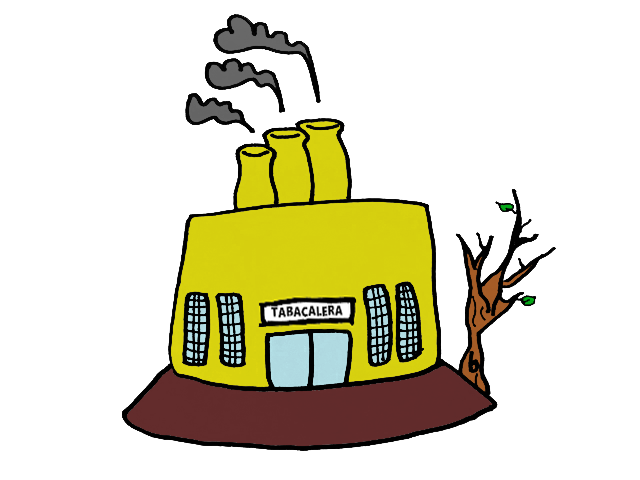 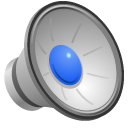 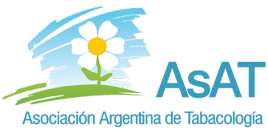 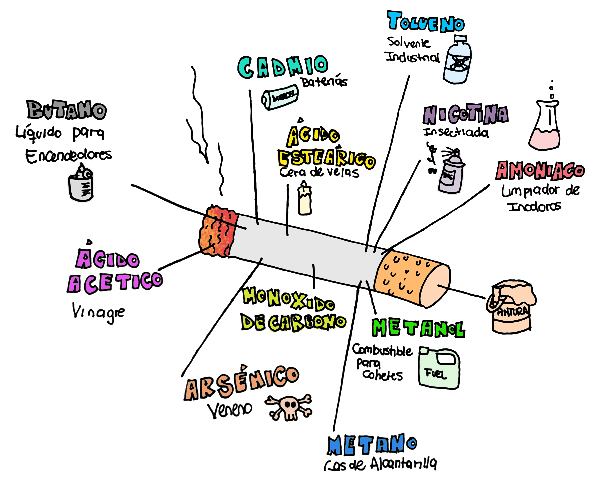 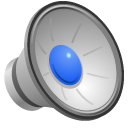 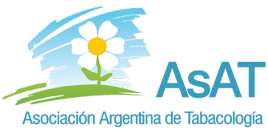 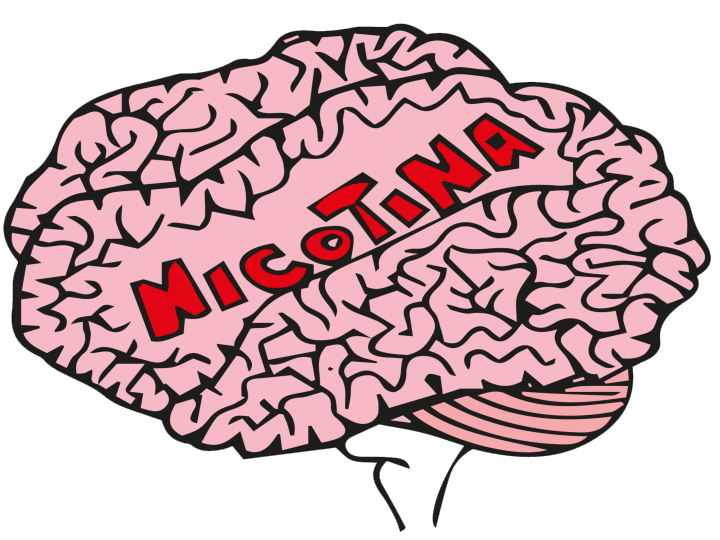 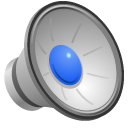 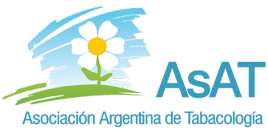 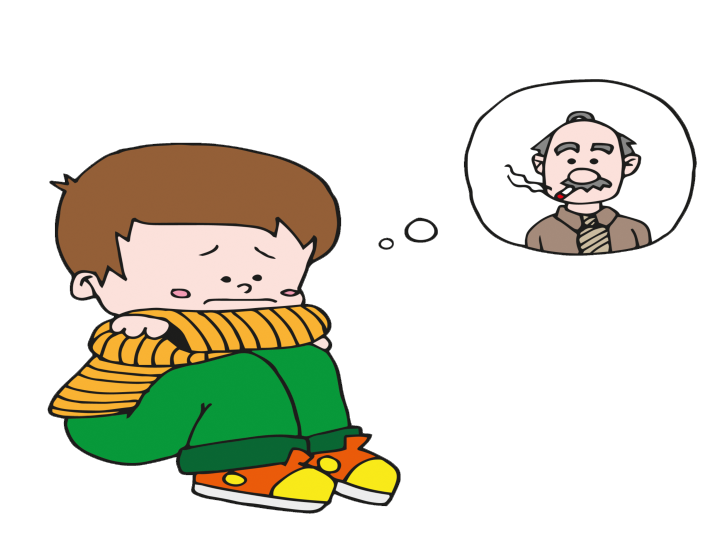 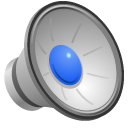 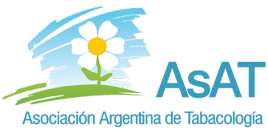 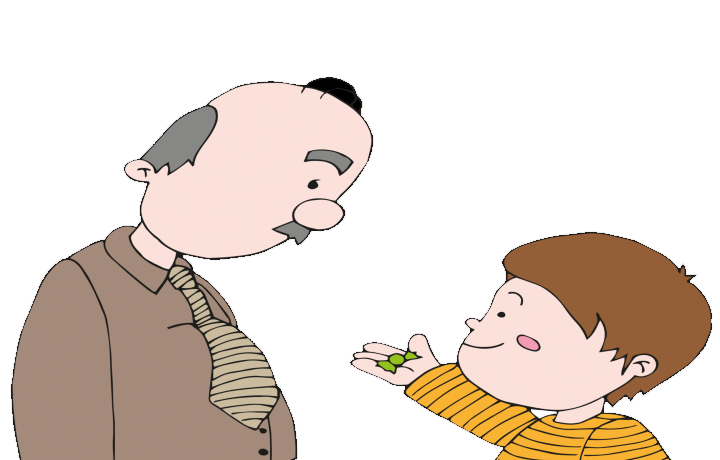 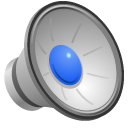 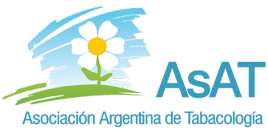 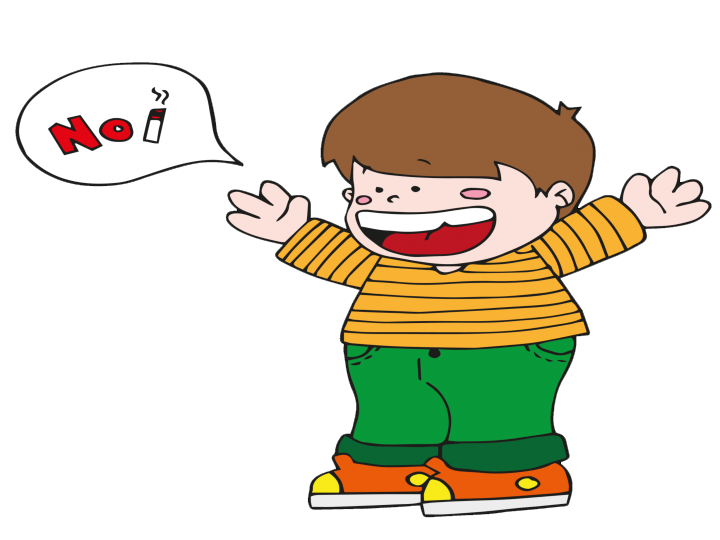 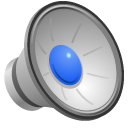 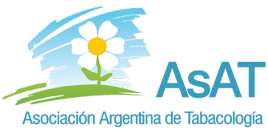 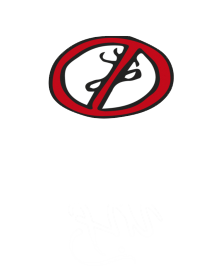 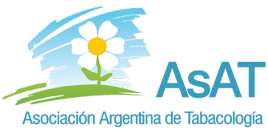 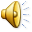 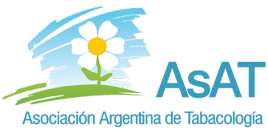 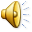 AutoresLic. Miriam Di LorettoLic. Lorena GonzalezDiseñoLic. Rocio MuscariGerardo BarreraFranco RomeroFERNANDO SERANTONI